Бюджет для граждан
Отчет об исполнении бюджета Порздневского сельского поселения Лухского муниципального района за 2022 год
Уважаемые жители Порздневского сельского поселения !

 Представляем вашему вниманию Отчет об исполнении бюджета Порздневского сельского поселения Лухского муниципального района  за 2022 года в рамках проекта «Бюджет для граждан». «Бюджет для граждан» предназначен, прежде всего, для жителей, не обладающих специальными знаниями в сфере бюджетного законодательства. Информация, представленная в данной презентации, знакомит жителей с основными характеристиками бюджета поселения и результатами его исполнения за прошедший период текущего года. Надеемся, что представление бюджета и бюджетного процесса в понятной для жителей форме повысит уровень общественного участия граждан в бюджетном процессе Порздневского сельского поселения.
Что такое бюджет ?
ДОХОДЫ
это поступающие в бюджет денежные средства (налоги юридических и физических лиц, административные платежи и сборы, безвозмездные поступления)
РАСХОДЫ
это выплачиваемые из бюджета денежные средства (содержание и ремонт дорог, транспортные услуги, ЖКХ, культура и другие)
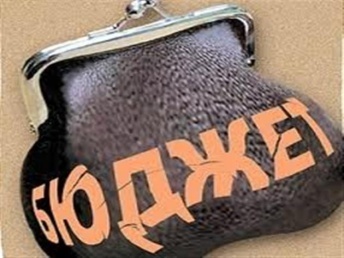 БЮДЖЕТ –форма образования и расходования денежных средств, предназначенных для финансового обеспечения задач и функций местного самоуправления
если расходная часть превышает доходную, то бюджет формируется с ДЕФИЦИТОМ
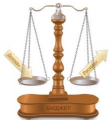 превышение доходов над расходами образует положительный остаток бюджета ПРОФИЦИТ
Сбалансированность бюджета по доходам и расходам – основополагающее требование, предъявляемое к органам, составляющим и утверждающим бюджет
Решением сессии Совета Порздневского сельского поселения от 06.12.2022 №34 «О внесении изменений и дополнений в решение Совета Порздневского сельского поселения №26 от 29.12.2021 года «О бюджете Порздневского сельского поселения на 2022 год и плановый период 2023-2024 годов» бюджет поселения утвержден по доходам 16 250 785.19 в сумме рублей, по расходам в сумме 16 250 785.19 рублей, без дефицита бюджета.
Поступления доходов различного уровня по факту в бюджете Порздневского сельского поселения в 2022 году составили  16 166 651,89 руб., это 99,48% исполнения плановых значений.  
Собственные доходы по факту поступили в сумме 413 561,38 руб., процент исполнения плановых показателей составил 99,10%. 
Расходы бюджета Порздневского сельского поселения по факту составили  15 960 462,00 руб., это 98,21% исполнения плановых показателей.
Исполнение бюджета по налоговым и неналоговым доходам                     за 2022 год
Межбюджетные трансферты (безвозмездные поступления) – это средства одного бюджета бюджетной системы РФ, перечисляемые другому бюджету бюджетной системы РФ
Формы межбюджетных трансфертов
Субсидии – бюджетные средства, предоставляемые бюджету другого уровня бюджетной системы РФ , в целях софинансирования расходных  обязательств, возникающих  при выполнении полномочий  органов местного самоуправления по вопросам местного значения
Субвенции – бюджетные средства, предоставляемые бюджету другого уровня бюджетной системы РФ на безвозмездной и безвозвратной основах на осуществление определенных целевых расходов, возникающих при выполнении полномочий РФ, переданных для осуществления органам государственной власти другого уровня бюджетной системы РФ
Дотации – межбюджетные трансферты, предоставляемые на безвозмездной и безвозвратной основе без установления направлений и (или) условий их использования
Исполнение бюджета по расходам за 2021 год (ведомственная структура расходов)
Исполнение бюджета по целевым программам за 2022 год